Кемеровская область
Краткая  
краеведческая
 справка
Кемеровская область
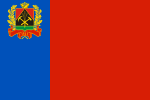 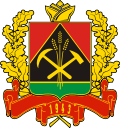 Кемеровская область на карте России
Верхний зуб2178 м
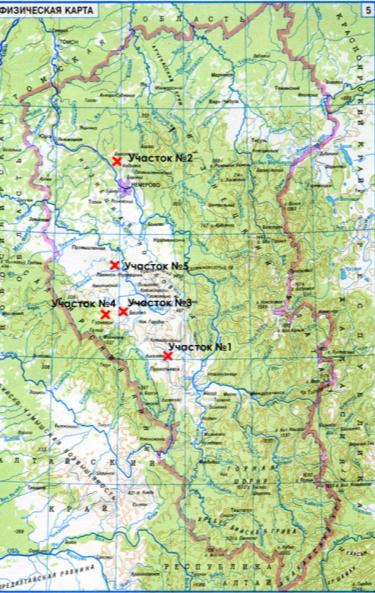 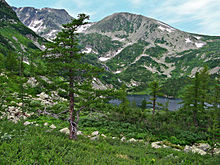 Полезные ископаемые
Каменный уголь,  
Бурые  угли,   
железные и полиметаллические руды, золото, 
фосфориты, 
строительный камень, тальк, 
минеральные источники и др.
Реки и озёра  Кузбасса
Реки: Иня, Кия, Яя, Чумыш, 
	Сары-Чумыш, Кондома,  Мрассу, 
	Томь.
	Озера: Большой Берчикуль, 
	Малый  Берчикуль, Змеиное, 
	Рыбное
Альпийские луга
Тайга
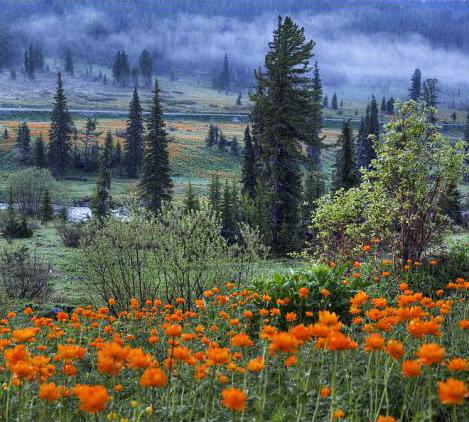 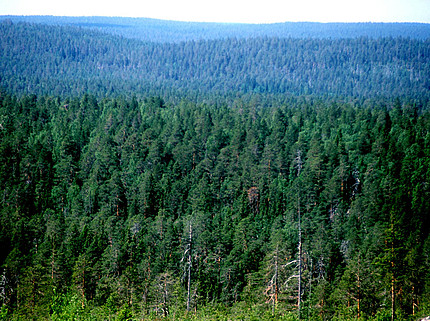 Липа сибирская
Чёрный тополь
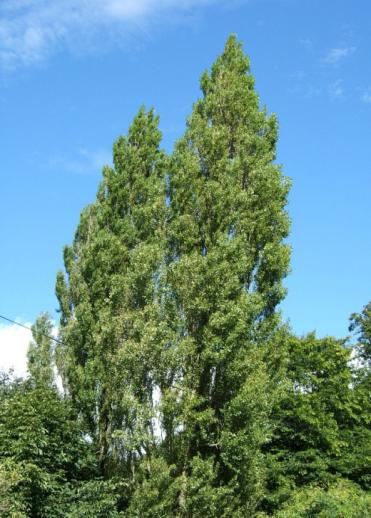 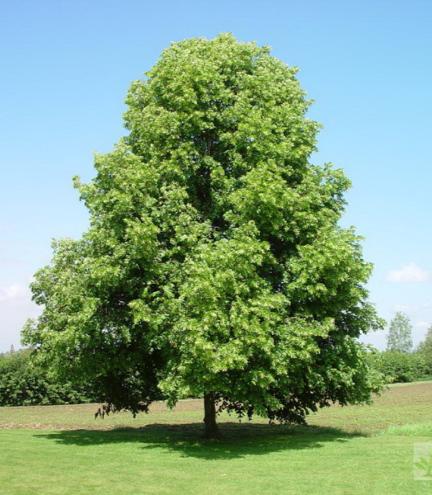 Лось             Марал
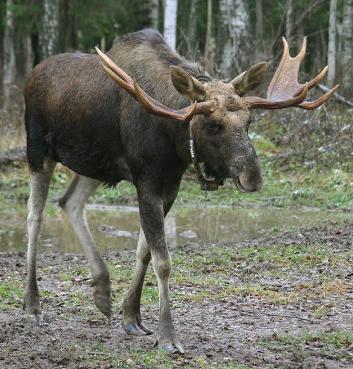 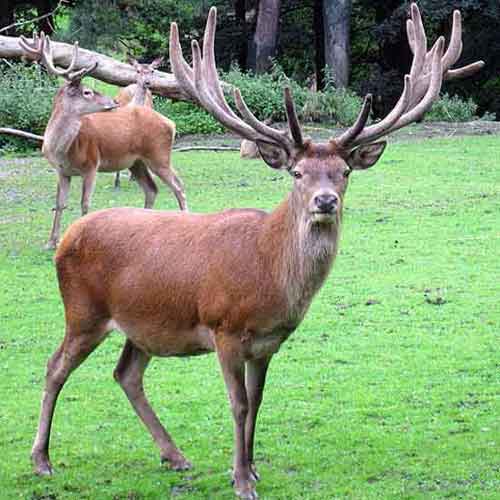 Косуля            Олень
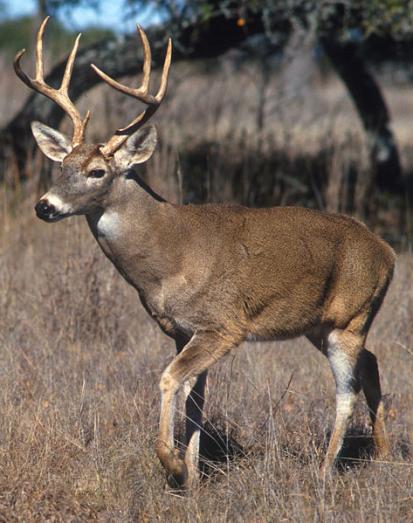 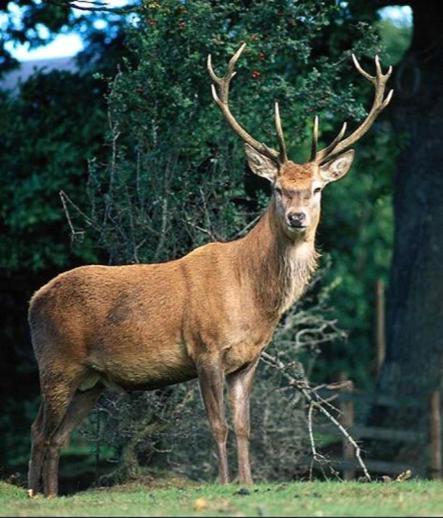 Бурый          Рысь    Росомахамедведь
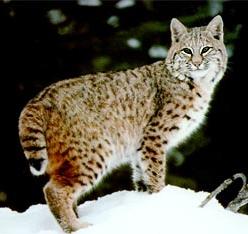 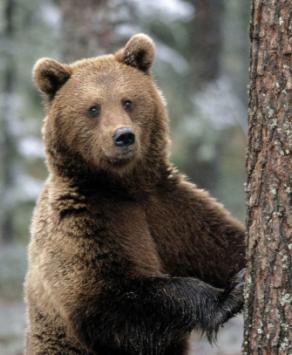 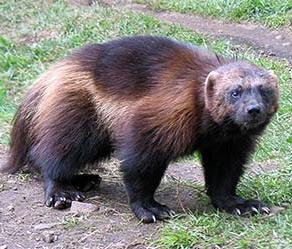 Белка             Ондатра
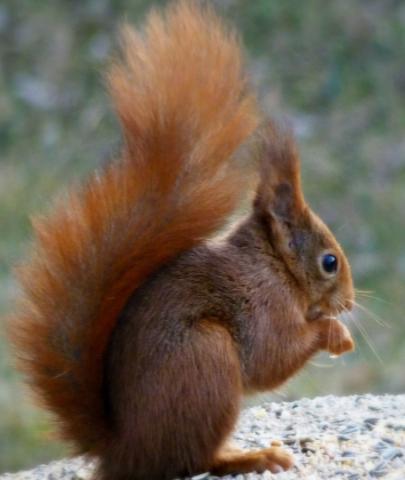 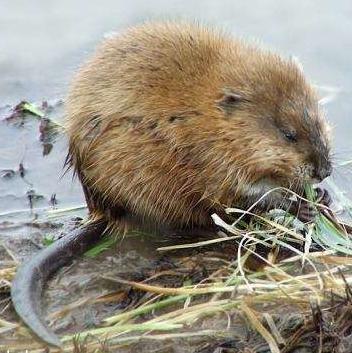 Выдра            Соболь
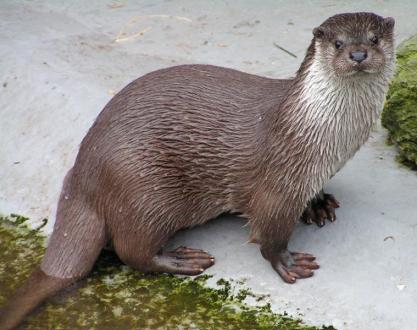 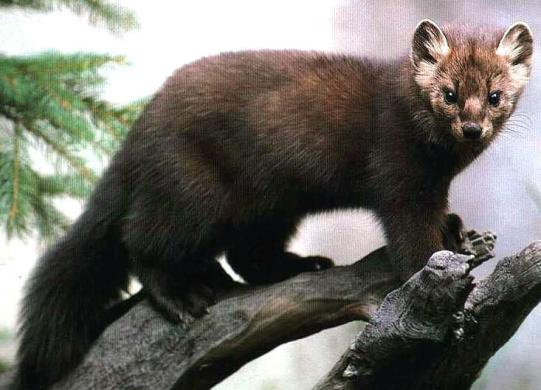 Глухарь   Рябчик    Тетерев
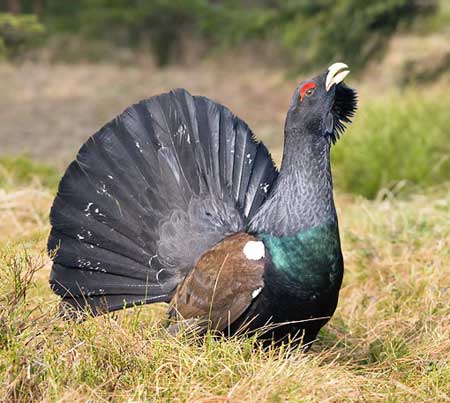 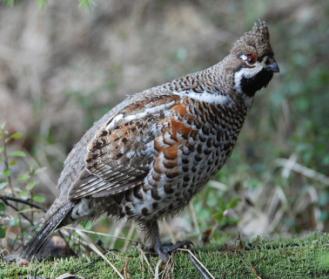 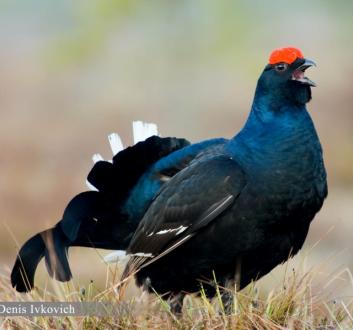 Бобры
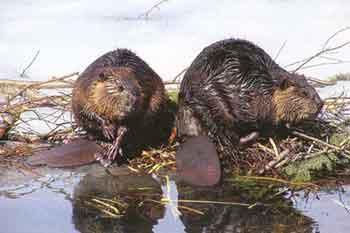 Окунь           Карась
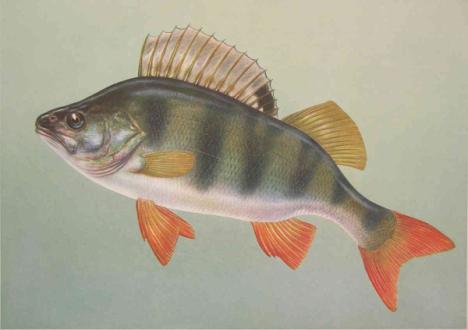 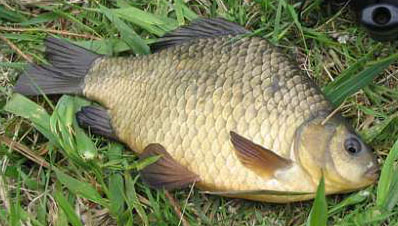 Щука              Налим
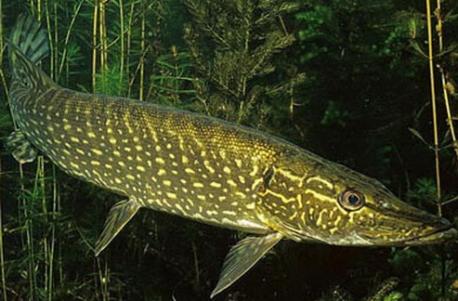 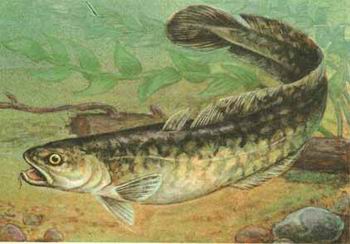 Хариус        Таймень
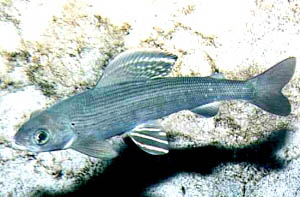 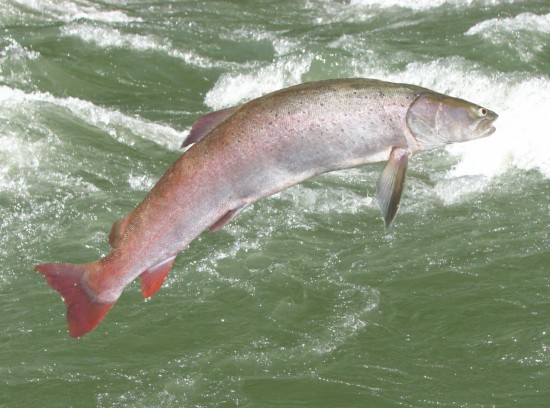 Население Кемеровской области
Заповедник Кузнецкий Алатау
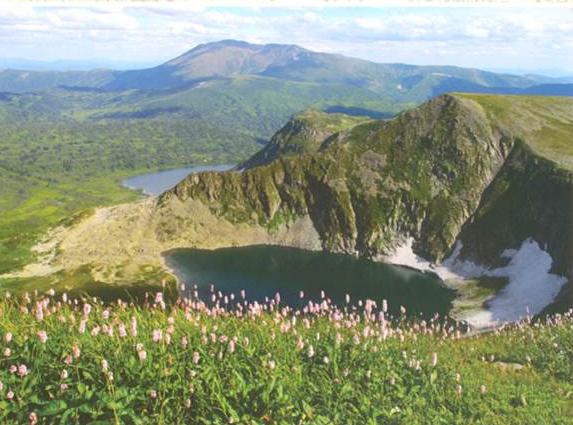 Шорский национальный парк
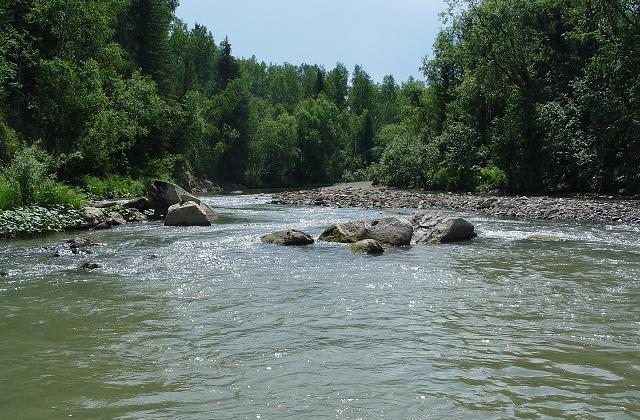 Город-музей Мариинск
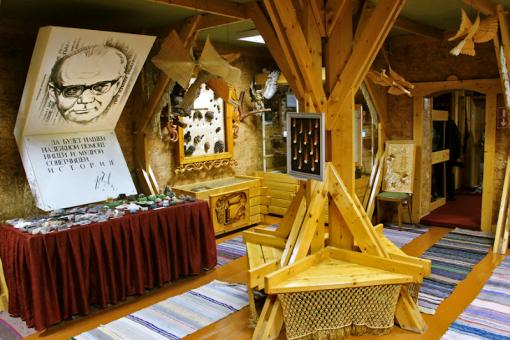 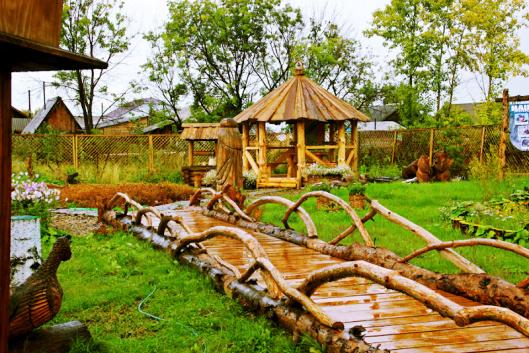 Народные промыслы
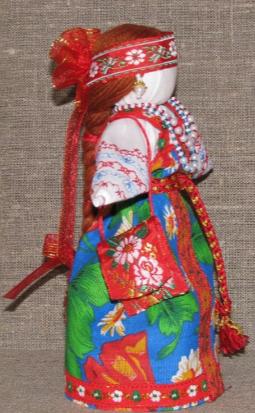 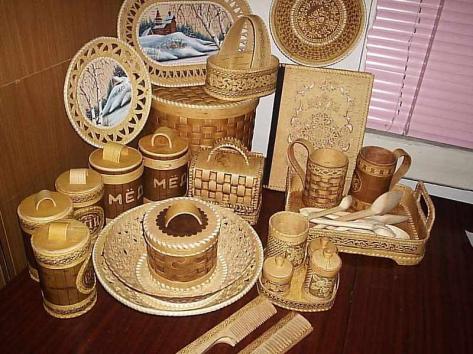 Береста
Кукла-оберег
Народные промыслы
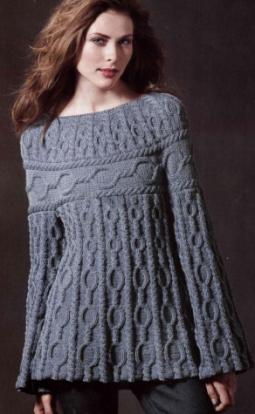 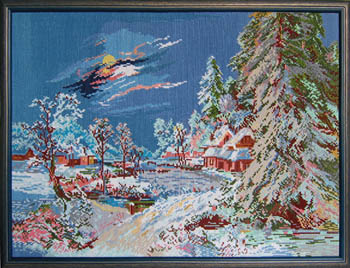 Вязание
Вышивание
Народные промыслы
Резьба по дереву
Народные промыслы Роспись  по:
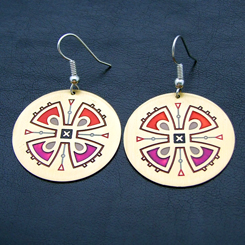 стеклу
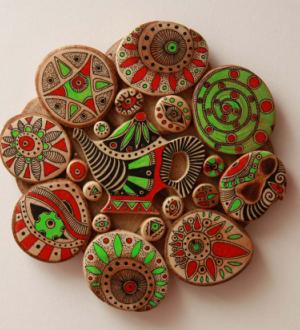 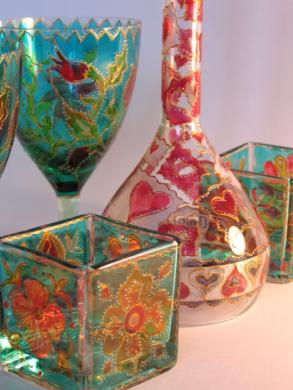 металлу
дереву
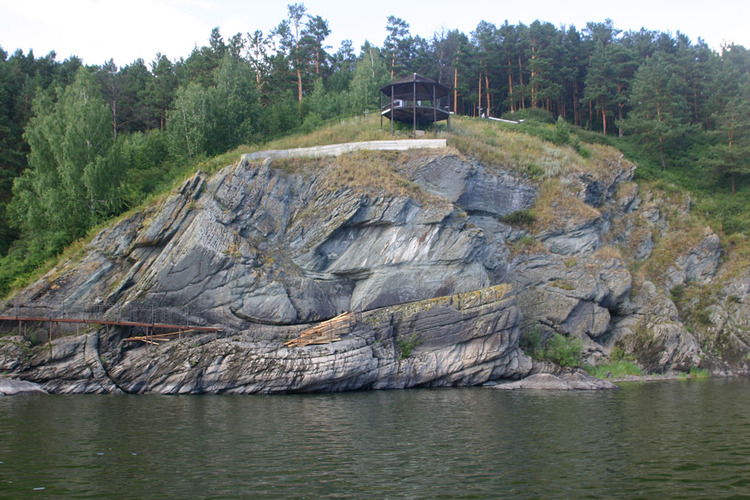 Милости просим, гости дорогие!